MODULBASERT TRENING FOR FØRSTEHJELPSPERSONELL
MODUL: 1
BEREDSKAP/ORGANISERING
Modul 1
Læremål:
Kjenne varslingsrutiner og beredskapsplan (TR0819).
Beskrive oppbyggingen av Statoils akuttmedisinske behandlingsprotokoller
Beskrive innhold i og bruk av overvåknings- og pasientoversiktsskjema.
Beskrive den akuttmedisinske delen av beredskapsorganisasjonen og egen plassering og rolle.
Modul 1
Læremål:
Kjenne til hvor akuttmedisinsk utstyr finnes på helsekontor og nødhospital (annet utstyr)
Kunne klargjøre akuttmedisinsk utstyr til bruk
Kunne etablere nødhospital
Kunne beskrive innhold i og bruk av overvåknings - og pasientoversiktsskjema
Modul 1
Innhold:
Gjennomgang av alarminstruks og beredskapsplan (aktuelle DFU'er)Gjennomgang av akutt medisinske behandlingsprotokoller 
1.linje vaktlege/ SAR-tjeneste2.linje beredskapslege
Standard Statoil akuttsekkStandard Statoil førstehjelpssekk
Modul 1
Innhold:
Prinsipper for etablering og funksjon av nødhospital Pasientovervåkning og dokumentasjon:
Juridiske aspekter
Styrende dokumenter
Overvåkning - og pasientoversiktsskjema 
Håndtering av taushetsplikt
Modul 1
Metode:
Gjennomgå DFU i plenum.
Klargjøre akuttmedisinsk utstyr. 
Pakke og gjennomgå utstyr i henhold til utstyrsliste førstehjelp-/ akuttsekk.
Klargjøre nødhospital.
Modul 1
Metode:
Legge inni pasientskjema uten veiledning:
Personalia
Tidsakse
BT, puls, respirasjonsfrekvens 
Medikamentbruk etter beskjed fra sykepleier
Vite hvor akuttmedisinske behandlingsprotkoller er tilgjengelig (intranett/hospital), og kunne slå opp etter anvisning fra sykepleier.
Modul 1
Referanser:
TR0819
TR0821
TR0822
Beredskapsplan
Pasientskjema/observasjonsskjema
gjennomføring
Teori i plenum
Praktisk øvelse: akuttmedisinsk utstyr, akutt- og førstehjelpssekker, nødhospital, observasjonsskjema 
Tidsforbruk teori: 30 min
Tidsforbruk praktiske øvelser: 75 min
Tidsbruk evaluering: 15 min
Akutt medisinsk beredskap
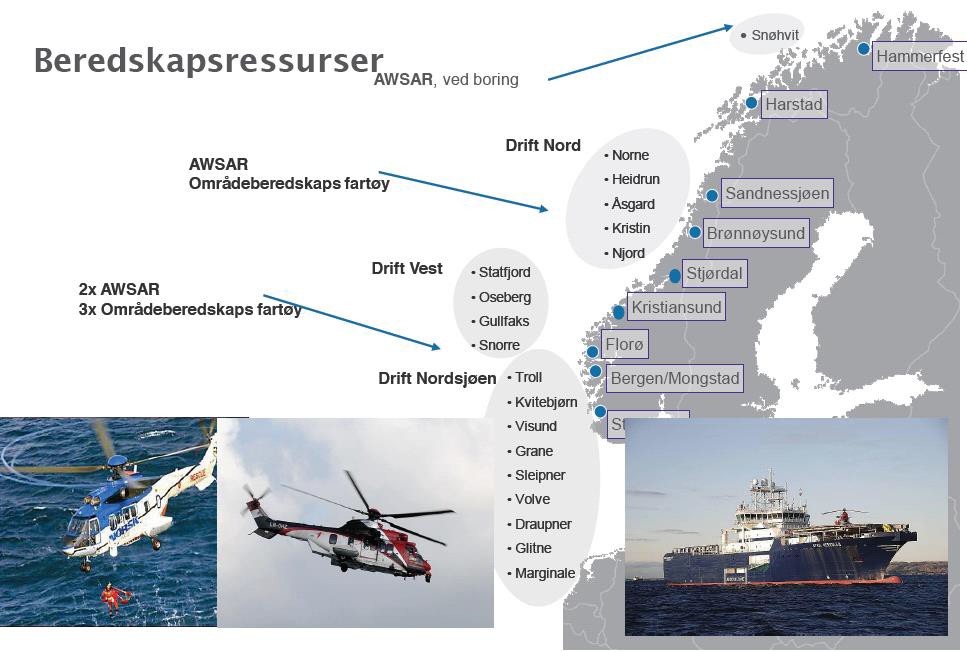 Styrende dokumentasjon
Aktivitetsforskriften
Helsepersonelloven §5
Taushetsplikt §25
Innretningsforskriften §43
Beredskapsplan
DFU
TR0819
TR0821
TR0822
beredskapsorganisering
linje er der hvor hendelsen inntreffer og bekjempes. 
linje er en støttefunksjon for 1. linje. 
linje er det øverste beredskapsnivået og har en rekke oppgaver. Som eksempelvis kvalitetssikring av 2.linjes beslutninger, sikre tilgang og formidling av kompetanse i bekjempelse av hendelse, myndighet og mediekontakt.
AKUTTMEDISINSK BEREDSKAP
Alle offshore skal ha tilgang til helsetjeneste
Lege onshore har det faglige ansvar
Beredskap 24 timer i døgnet
1. linje vaktlege, 2. linje beredskapslege
Ombord arbeider sykepleier med delegert myndighet fra lege
SAR tjenesten
BEREDSKAP OFFSHORE
Sykepleier
Førstehjelpslag
Hospital
Opprette nødhospital
Beredskapsfartøy
Beredskapsorganisasjon
PRAKTISKE ØVELSER
Hvilken beredskapsplan gjelder for din innretning?
Beskriv ansvar og rollefordeling mellom sykepleier og førstehjelper i den akuttmedisinske beredskap offshore. Når og hvordan kontaktes lege under en hendelse?
Hva er førstehjelpers ansvar og plikter i beredskapsorganisasjonen? Hva har du som førstehjelper myndighet til å gjøre?
EVALUERING
Evaluering:
Observasjon i henhold til læremål

Læremål:
Kjenne varslingsrutiner og beredskapsplan
Kjenne til oppbyggingen av Statoils akuttmedisinske behandlingsprotokoller
Kjenne til den akuttmedisinske delen av beredskapsorganisasjonen og egen plassering og rolle
EVALUERING
Læremål:
Kjenne til hvor akuttmedisinsk utstyr finnes på helsekontor og nødhospital (evt. andre steder)
Kunne klargjøre akuttmedisinsk utstyr til bruk Kunne etablere nødhospital
Kunne beskrive innhold i og bruk av overvåknings – og pasientoversiktsskjema

Sterke sider
Kan forbedres
INSTRUKTØRVEILEDNING
Tidsforbruk: 70 minLæremål:Kjenne varslingsrutiner og beredskapsplanKunne beskrive oppbyggingen av behandlingsprotokolleneKunne beskrive den akuttmedisinske delen av beredskapsorganisasjonen og egen plassering og rolleKjenne til hvor akuttmedisinsk utstyr finnes på helsekontor og nødhospital (evt. andre steder)
Kunne klargjøre akuttmedisinsk utstyr til bruk Kunne etablere nødhospitalBeskrive innhold i og bruk av overvåknings – og pasientoversiktsskjema
Gjøre seg kjent med DFU, beredskapsplaner og behandlingsprotokoller. Kjenne ansvar og plikter i rollen som førstehjelper.Gjøre seg kjent med hvor akuttmedisinsk utstyr er plassert. Hvordan klargjøre dette for bruk. Hvordan etablere nødhospital, hvilket utstyr finnes.
Trene på å føre pasient observasjonsskjema, trene på hverandre.
UTSTYRSLISTE
Medikamenter
Venekanyler
Infusjonssett
Sprøyter/Sprøytespisser

Hjertestarter med elektroder
Bag med maske
Sug
Kapnometer
C-pap
Oksygen kolbe
Oksygenmaske med reservoar
Pocketmaske
Larynx tuber
Svelg tube
Nakkekrage
Båremateriell med stropper
Valcumspielker
Sam-sling
Bandasjemateriell 

Bandasjemateriell for brannskader
Trenkanttørkle
Redningssaks
Hansker